GC - FR – 006     11 - 10– 2018     Versión 06
Modelo Integrado de Planeación y Gestión
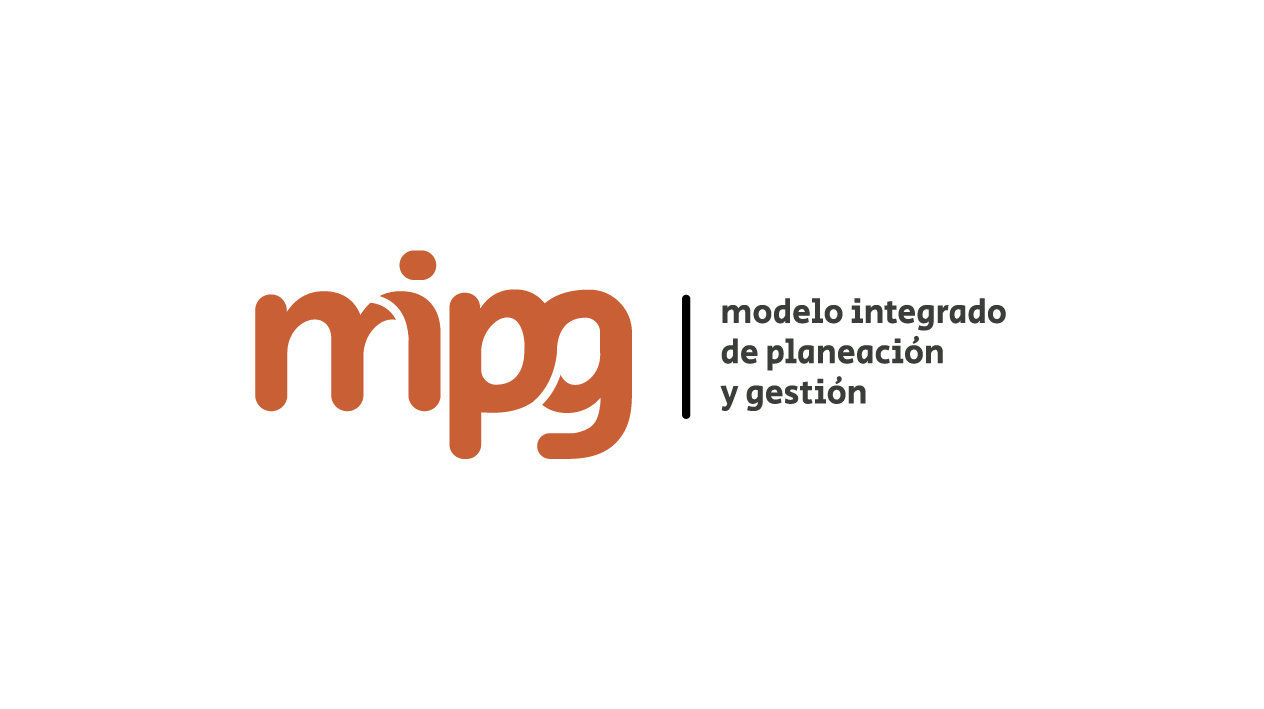 Julio de 2019
Objetivo General de la Medición
ÍNDICE DESEMPEÑO INSTITUCIONAL – IDI

Mide la capacidad de las entidades públicas colombianas de orientar sus procesos de gestión institucional hacia una mejor producción de bienes y prestación de servicios, a fin de resolver efectivamente las necesidades y problemas de los ciudadanos con criterios de calidad y en el marco de la integridad, la legalidad y la transparencia.
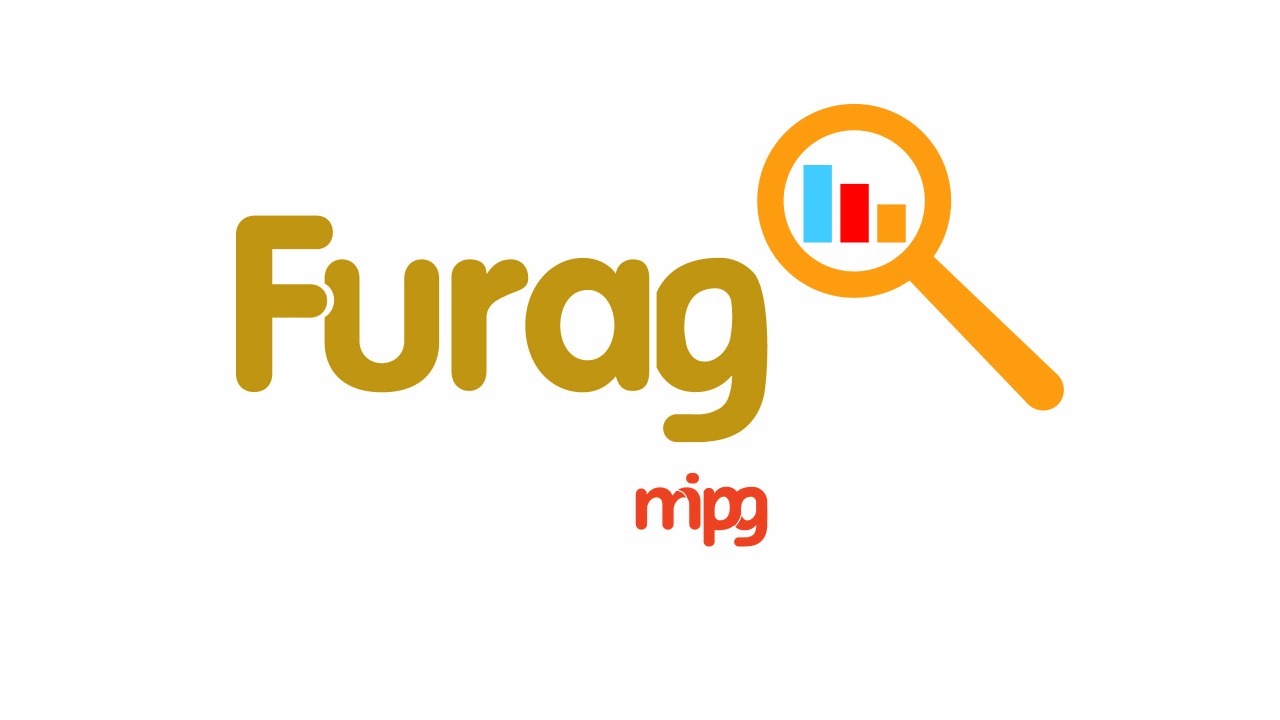 MIPG se implementa a través de 7 dimensiones operativas
Operación
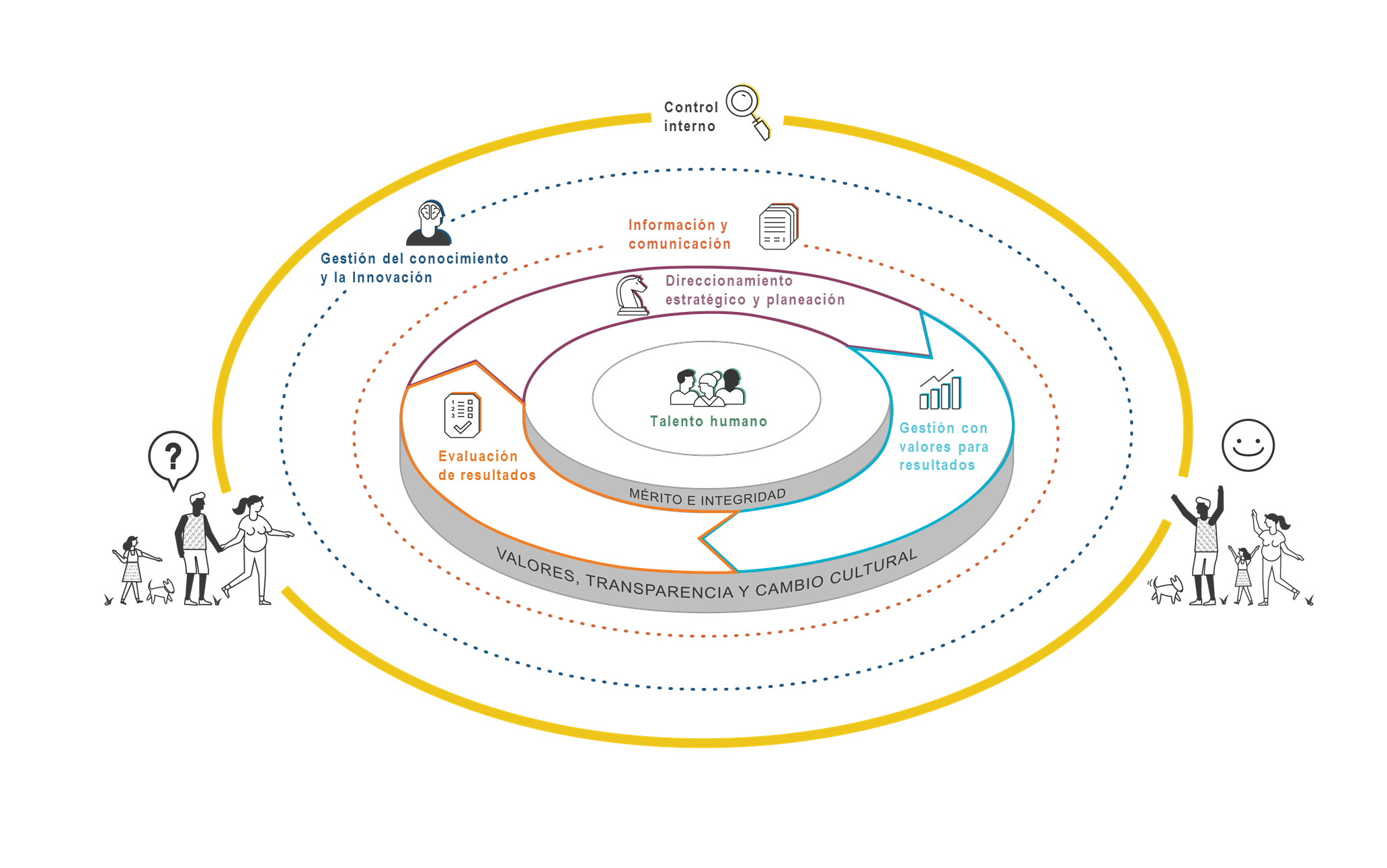 DIMENSIONES OPERATIVAS DE MIPG V2 
1. Talento Humano.
2. Direccionamiento Estratégico y Planeación.
3. Gestión con Valores para el Resultado.
4. Evaluación de Resultados.
5. Información y Comunicación.
6. Gestión del Conocimiento y la Innovación.
7. Control Interno.
11 Entidades     17 Políticas
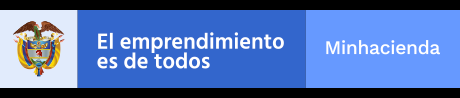 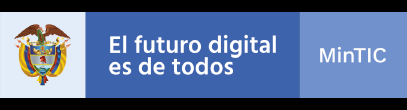 1
2
3
4
5

6
7
8
9
10
11
12
13
14
15
16
17
Planeación institucional
Gestión presupuestal y eficiencia del gasto público
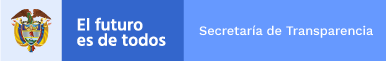 Talento humano
Integridad
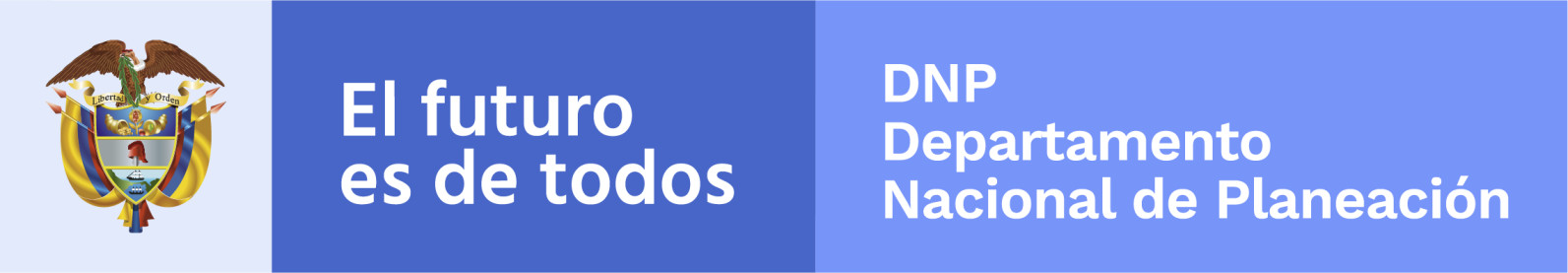 Transparencia, acceso a la información pública y lucha contra la corrupción
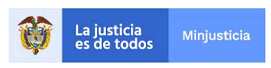 Fortalecimiento organizacional  y simplificación de procesos
Servicio al ciudadano
Participación ciudadana en la gestión pública
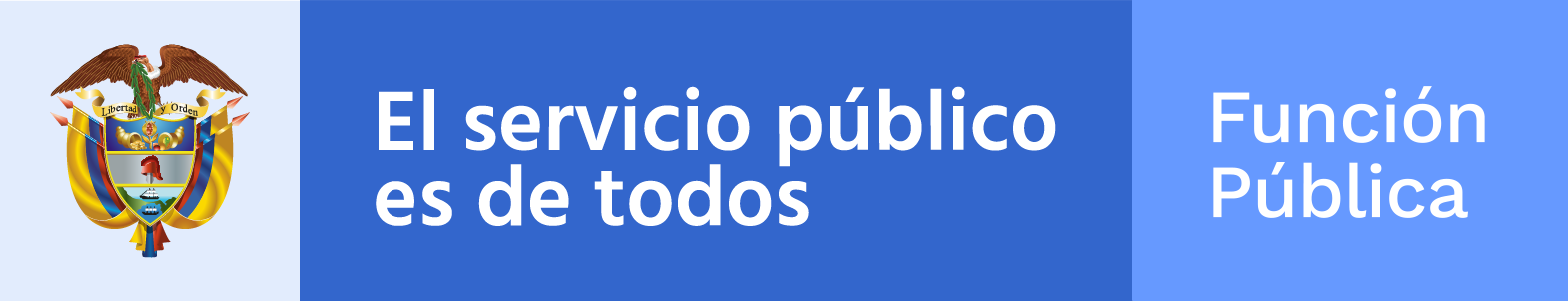 Racionalización de trámites
Gestión documental
Gobierno Digital, antes Gobierno en Línea
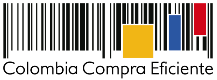 Seguridad digital
Defensa jurídica
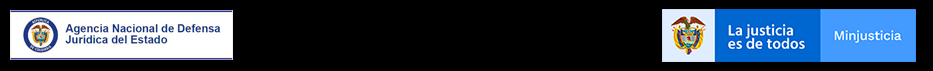 Gestión del conocimiento y la innovación
Control interno
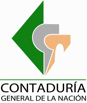 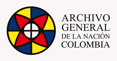 Seguimiento y evaluación del desempeño institucional
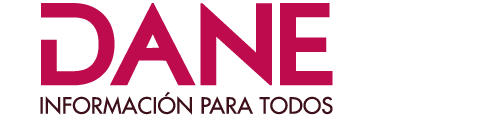 Mejora Normativa
RESULTADOS GENERALES
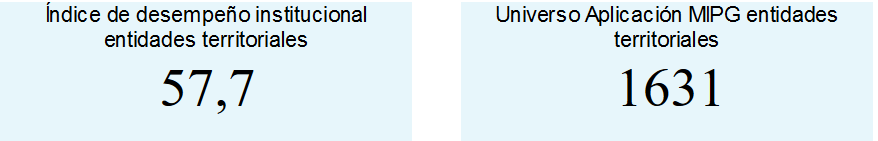 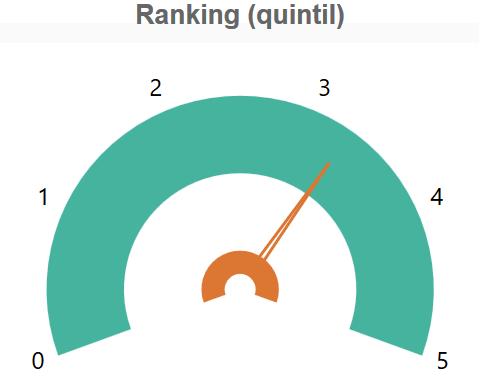 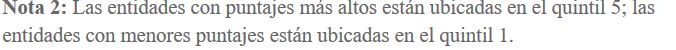 Quintiles 4  y 5, entidades con buen desempeño
Quintiles 1, 2 y 3, entidades con bajo desempeño
x
3
0
1
2
4
5
20%
60% de entidades
con menor puntaje
20% de entidades
con mejores puntajes
Ranking o quintil



En el Índice de Desempeño la Institución se ubicó en un ranking o quintil de 3.0 a 4.0

Interpretación:

Rangos 3 y 4: El 20% de entidades está por encima del 60% de entidades con menores puntajes y por debajo del 20% de entidades con mejores puntajes de desempeño Institucional de su grupo par.

Fuente: Departamento Administrativo de la Función Pública – DAFP.
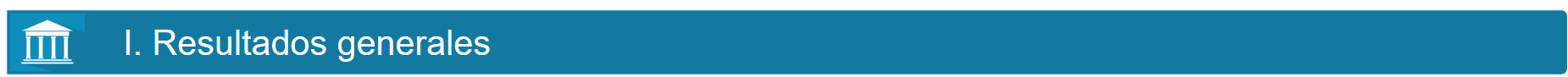 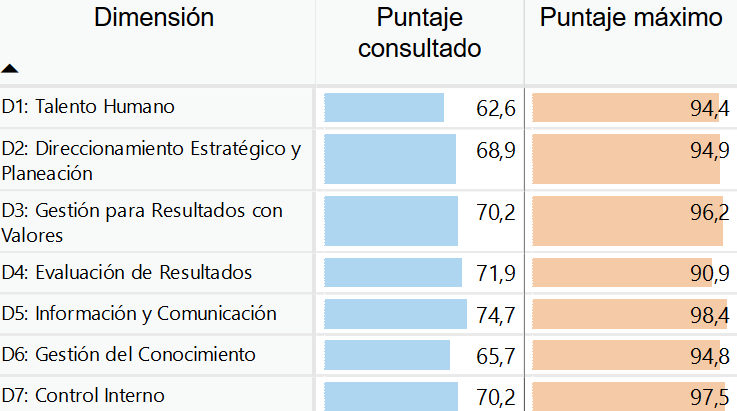 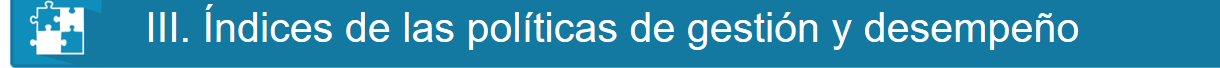 Raciona. Trámites
Transparencia y Acceso Información
Fort. Organizacional
Participación Ciudadana
Control Interno
Gestión Documental
Planeación Institucional
Gobierno Digital
Gestión del 
Conocimiento
Seguimiento y Evaluación
Servicio al Ciudadano
Seguridad Digital
Talento Humano
Defensa Jurídica
Integridad
COMPARATIVO GRUPO PAR